RECRUIT TO WIN
KERJA CERDAS
Follow The System & Follow the Leader.
Bagaimana bisa orang biasa, 5 Tahun TEKUN BEKERJA di HNI HPAI berPENGHASILAN Rp 100juta per Bulan? & > Rp1MILYAR per tahun!
Jalankan IDE Besar Anda
5 Tahun TEKUN Rp 100 juta per Bulan
BELI SEGERA JAM KERJA MEREKA!!!Dan biarkan HPAI yang akan mengGAJI mereka dengan PANTAS!! dan jauh lebih BAIK!!
Bagaimana Cara memBELInya?
REKRUT
REKRUT
REKRUT
REKRUT
REKRUT
BELI SEGERA JAM KERJA MEREKA!
++>>
WAKTU
PRODUKTIF
Agen
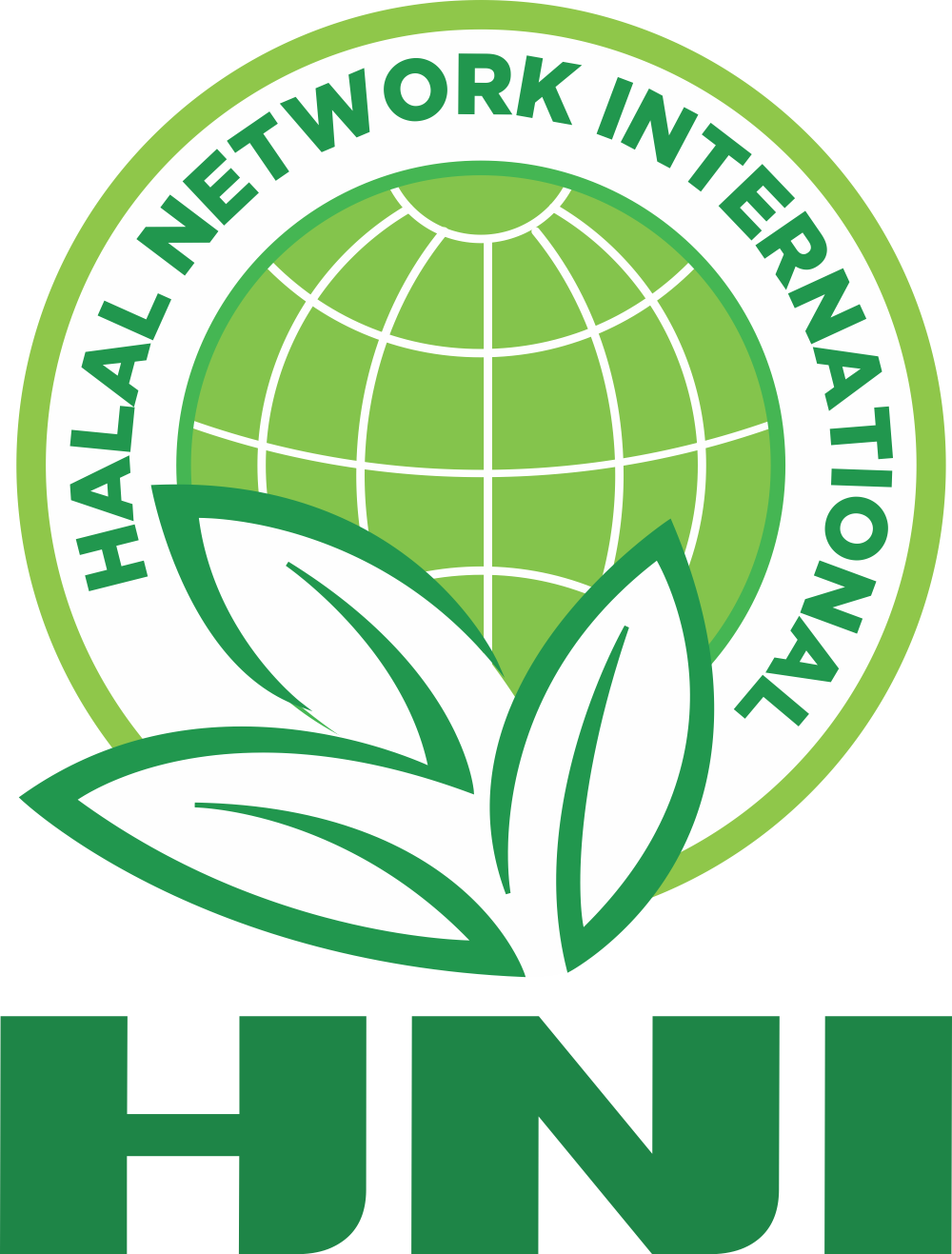 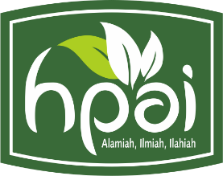 Take Action!!
Prospek 20x sehari
Home Meeting
Pembinaan